ICT CyberSecurityLesson 4:
Protecting Your Computer from Security Threats
Objectives: Lesson 3
5.4.1: Distinguish between viruses and malware, and discuss their impact on personal privacy and computer operation.
5.4.2: Describe common threats used to spread malware and viruses, including phishing, pharming, trojans, spyware, malicious sites, "free" downloads.
5.4.3: Perform an antivirus scan on a computer system to check for viruses and malware.
5.4.4: Describe strong password practices.
5.4.5: Practice cybersafety techniques to protect your computer system when using Internet searches, e-mail and social network Web sites.
5.4.6: Identify security issues related to mobile phones, including personal information compromised if a phone is lost or stolen.
Malware
Any program or file that is designed to damage a computer, tablet, or smartphone, or to gain unauthorized access to a device.
Malware
Anti-virus Software
Software that protects the computer from any virus-related harm
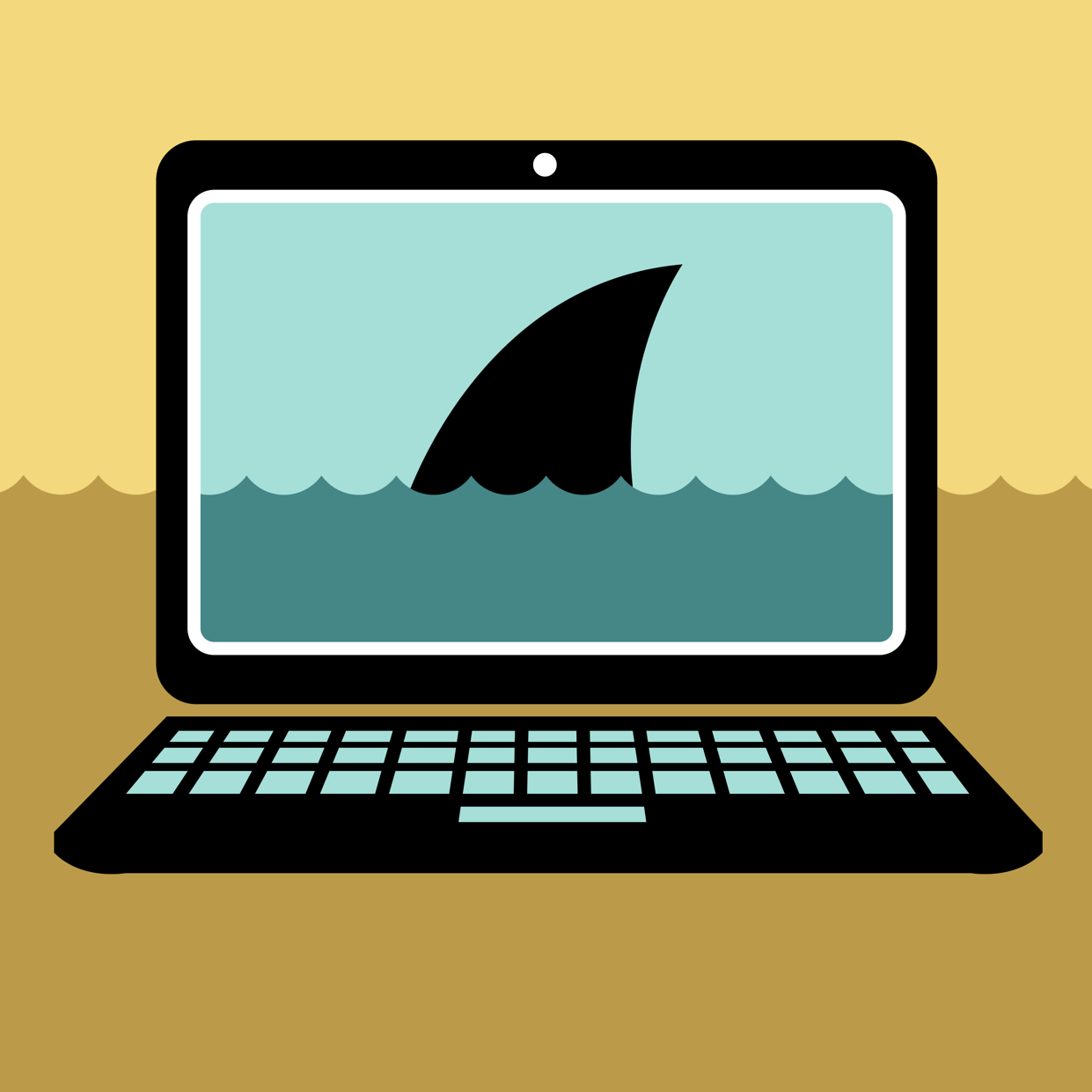 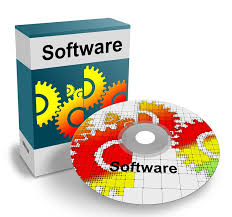 Avoid Malware
Avoid peer-to-peer sites or torrents. 
Only download from well-known and legitimate sites. 
If your browser pops up a warning message about the site you're on or the file you're downloading, exit the site immediately and run a virus scan. 
Run your anti-virus scan immediately after downloading anything, and also on a regular basis. 
Keep your anti-virus software, your browser, and your operating system updated: install all updates right away.
Mobile Device Protection
Use a personal identification number (PIN) or password. 
Use precaution on the types of applications (apps) installed on the device.
Download an app that will wipe your data if your phone is lost or stolen.
Download an app to help you find your phone’s location.
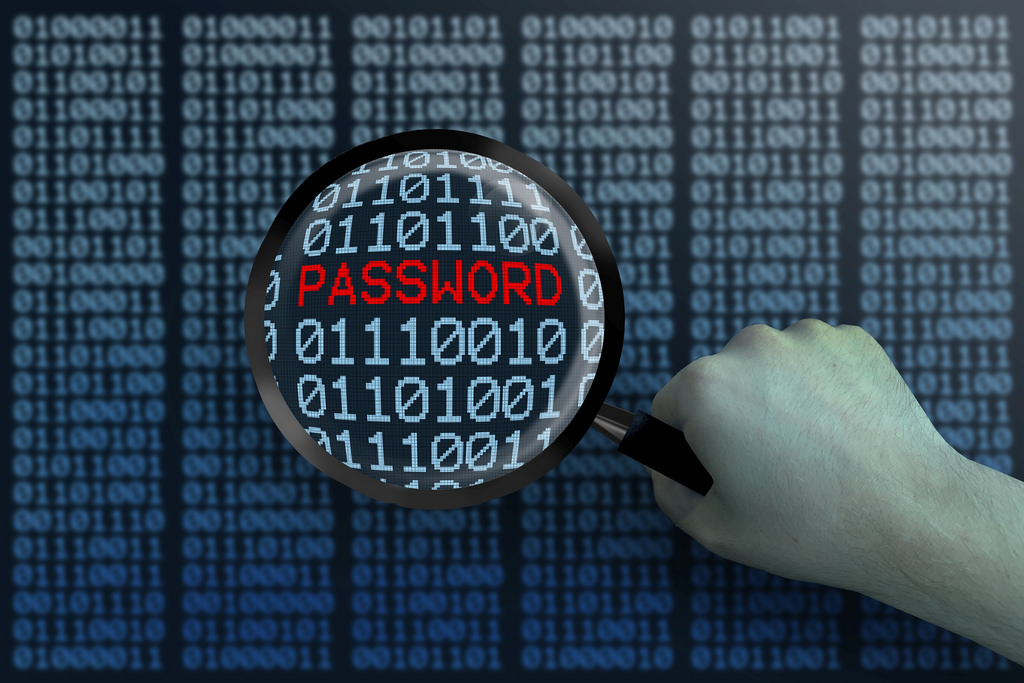 Mobile Device Protection
Watch out for apps that are designed to steal your information. 
Only download apps from reputable marketplaces and read the reviews. 
Check your phone’s settings to make sure apps are not collecting information on your location
Strong Passwords
10-14 characters is ideal. 
Use as many kinds of characters as possible, include numerals, symbols, upper-case letters, lower-case letters, and punctuation. 
Always keep passwords secret.
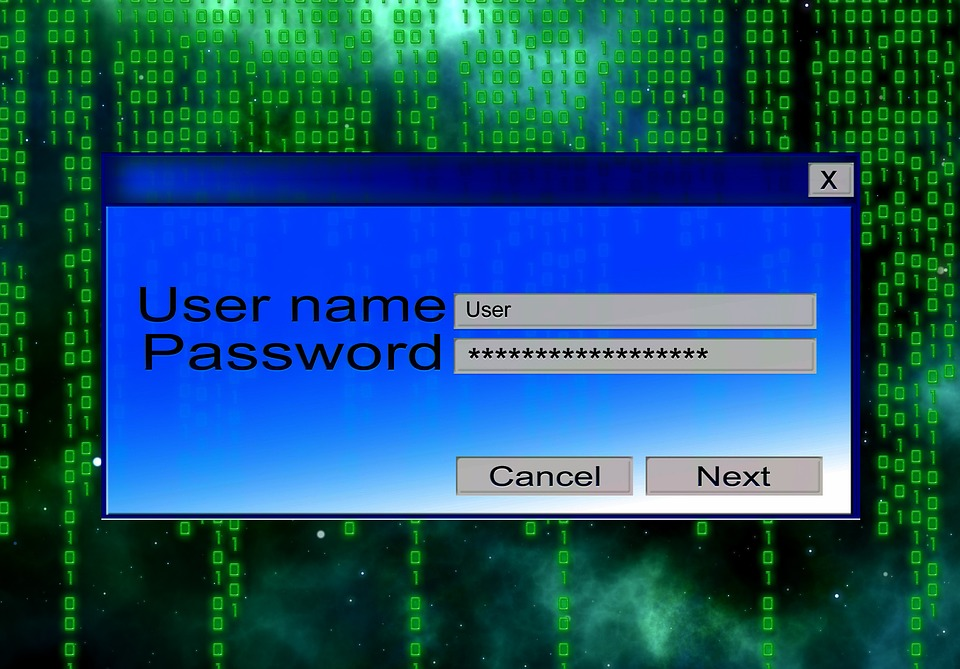 Strong Passwords
When choosing a password, use mnemonic devices to help you remember it. 
“My friend, Hayley, is a great tennis player” becomes “Mf,h,=gr8tP”.
“I love singing in the rain every single day!” becomes “I<3SitR365!”
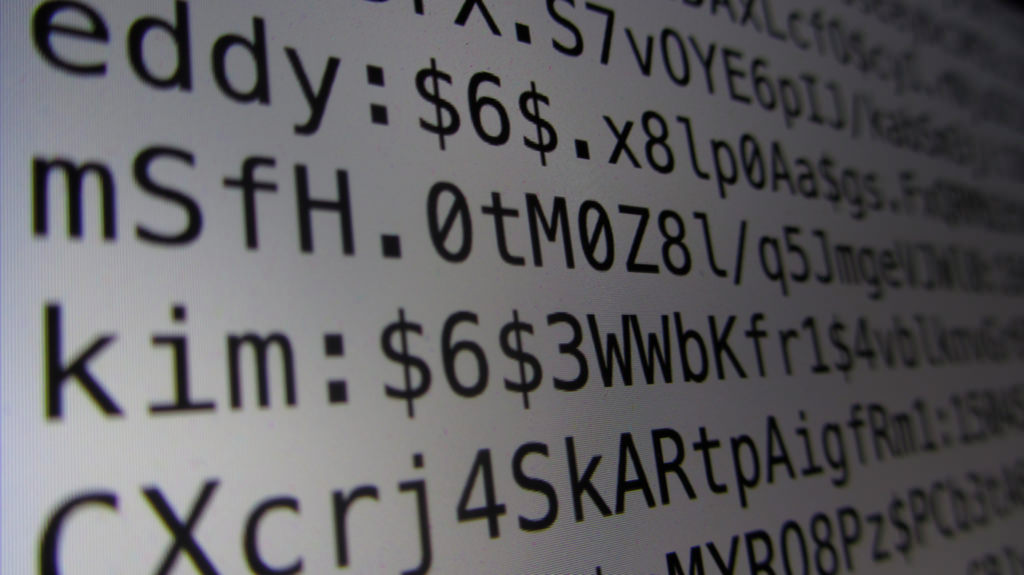